Podmiňovací způsob přítomný
Le conditionnel présent
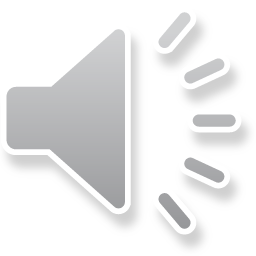 Tvoření
základ slovesa jako pro futur simple
+ koncovky imparfait

		je finirais			nous finirions
		tu finirais			vous finiriez
		il finirait			ils finiraient

		je serais			nous serions
		tu serais			vous seriez
		il serait				ils seraient
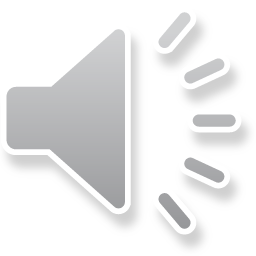 Použití
zdvořilá žádost, přání, návrh
Pourriez-vous me dire où est la salle de réunion ?
J´aimerais travailler pour une multinationale.
Tu pourrais remplacer Marion pendant son absence.

pravděpodobnost nebo pochybnost v přítomnosti (asi, prý)
D´après moi, Michel serait sur le point de partir.
Denis serait encore en arrêt maladie.
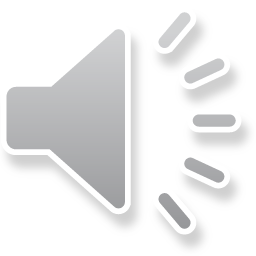 eventualita, hypotéza
Travailler dans le secteur médical me conviendrait.

souslednost časová – následnost vzhledem k jinému ději minulému
Il déclare (présent) que le chiffre d´affaires diminuera (futur) par rapport à l´année passée.
Il a déclaré (passé) que le chiffre d´affaires diminuerait (conditionnel) par rapport à l´année passée.

II. typ podmínkových vět
Si les salariés avaient plus de calme, ils travailleraient plus efficacement.
o podmínkových souvětích podrobněji v kapitole B1 Vyjádření podmínky a hypotézy
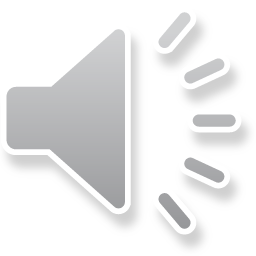